Qualtrics tips at CSUStudent Affairs Training
Mike Brake, 1/28/2020
Introductions
Who are you and what is one data item you find most interesting?
Goals!
What would you like to get out of this session today?
Qualtrics Online Help
It’s really well done!
https://www.qualtrics.com/support/survey-platform/getting-started/survey-platform-overview/
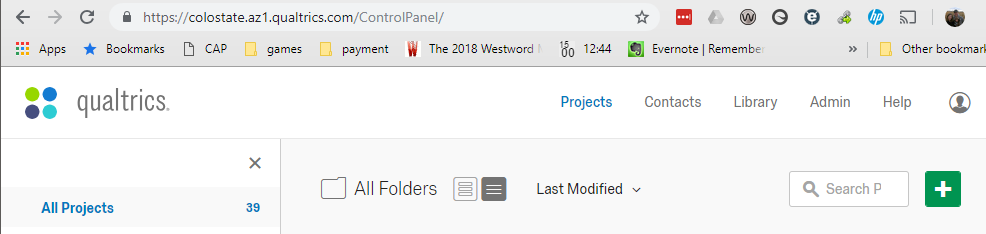 Most of this presentation is interactive
Login to http://colostate.qualtrics.com
Qualtrics Projects Panel
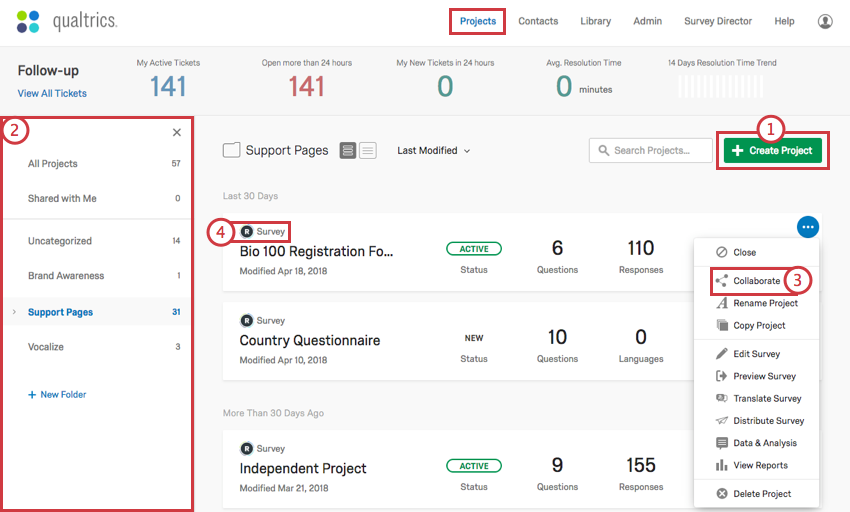 Qualtrics Survey Pane
Question Types:Favorites
Text Entry
Multiple Choice
Matrix Table

Descriptive Text for instructions!
Changing questions
Based on participant answers
Based on data you know ahead of time
Based on randomness
Other?
Changing question/answer options
Skip Logic

Display Logic
Piped answers
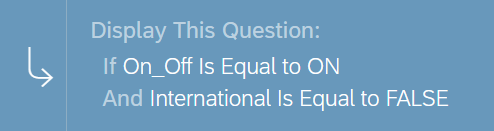 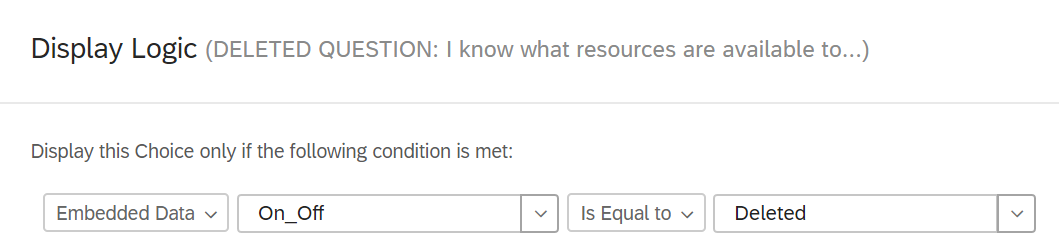 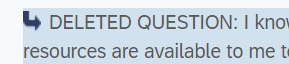 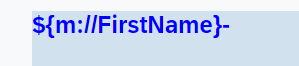 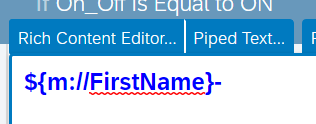 Big chunks showing/hiding?
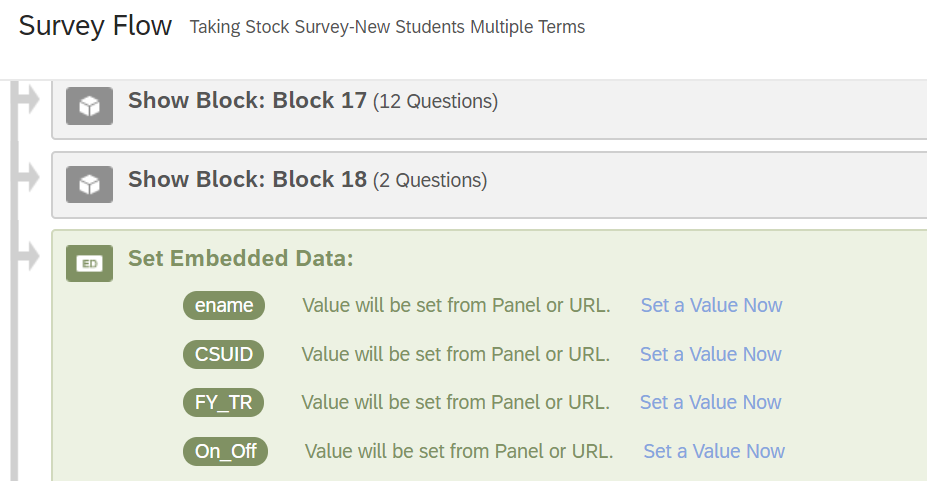 Survey Flow!!!!
Survey Creation
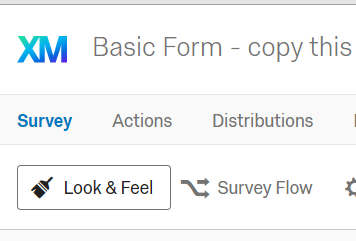 CSU look and feel
Student Affairs has a Library.  Feel free to save your customizations to it and look for those we have already created
General Tab, then the Header drop down box
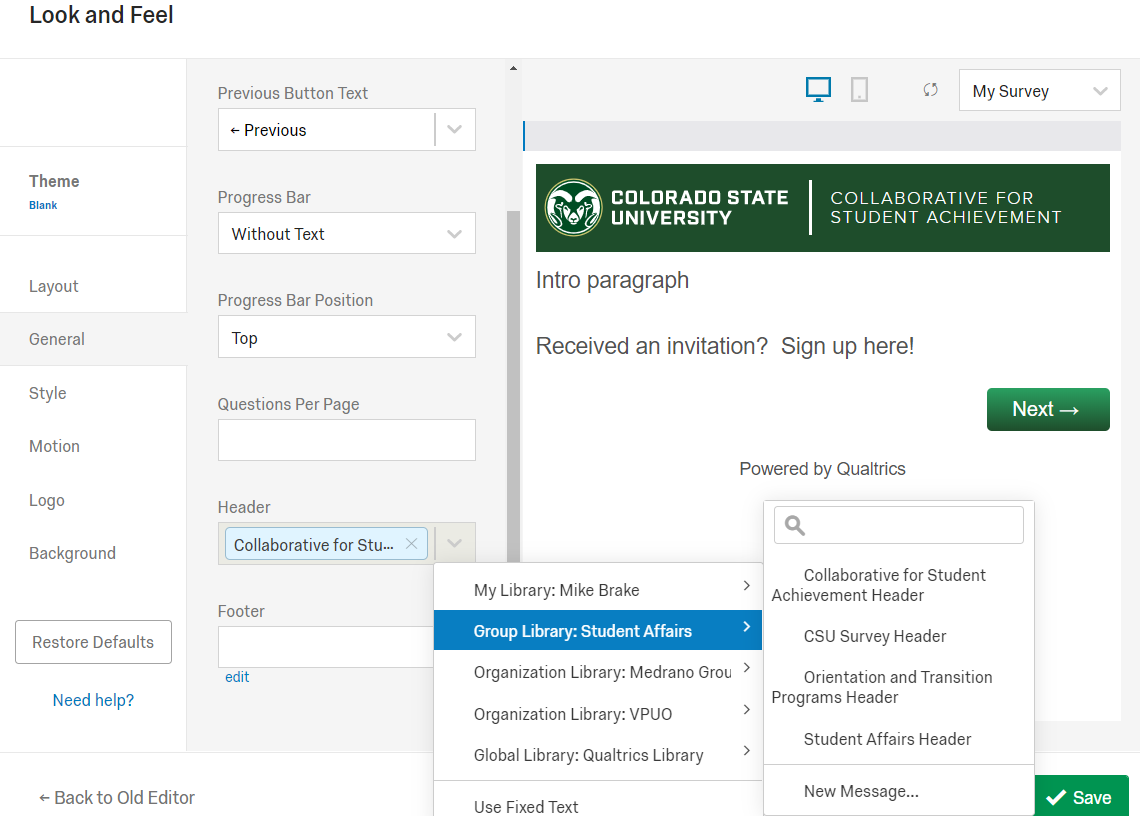 Edit the CSU Survey Header
Additional Tips
Click the Blue X:



An ‘edit’ link will appear.  Click that and look for the SURVEY words and replace them with what you want.
You can adjust colors and background
For accessibility, change the  and  arrows to also say Next  and  Previous
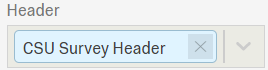 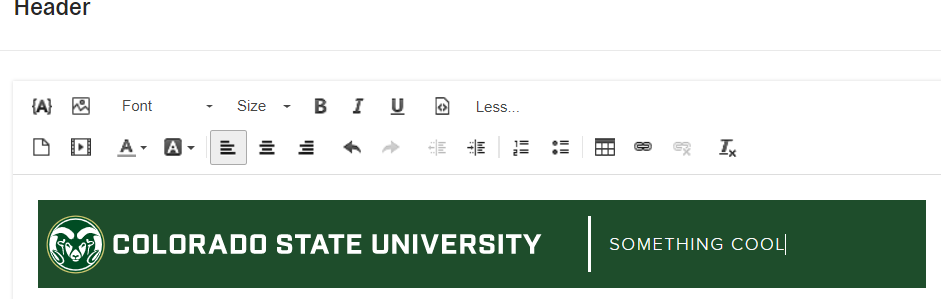 Qualtrics Data and Analysis
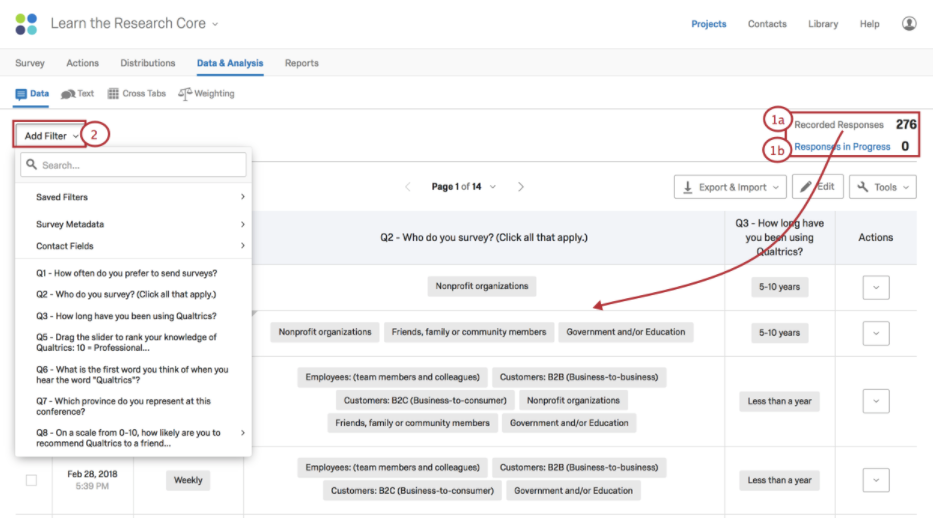 Qualtrics Reports
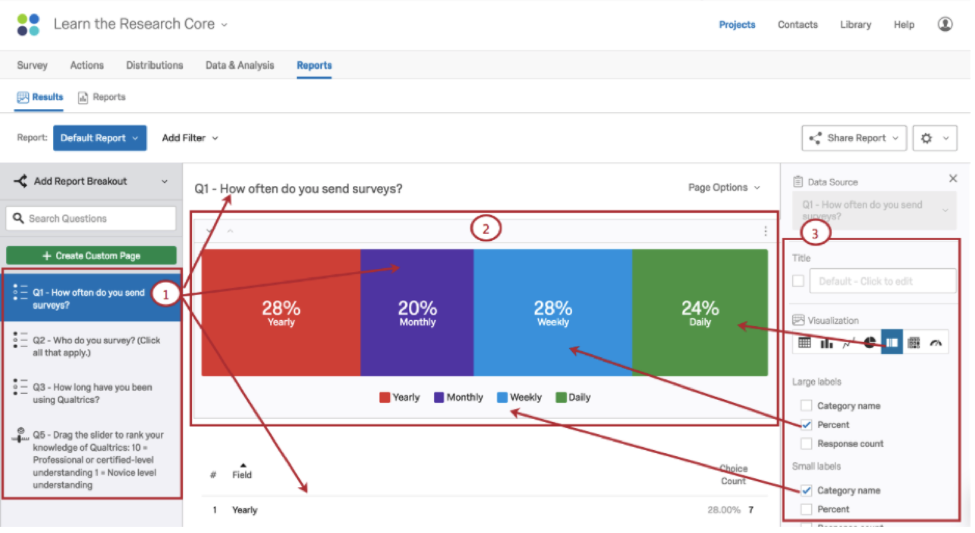